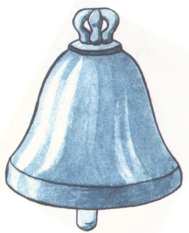 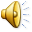 ЗВОНКИЕ СОГЛАСНЫЕ ЗВУКИ З - Зь
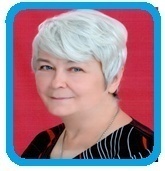 Учитель –логопед  Иванова О.Ф.
2019 г.
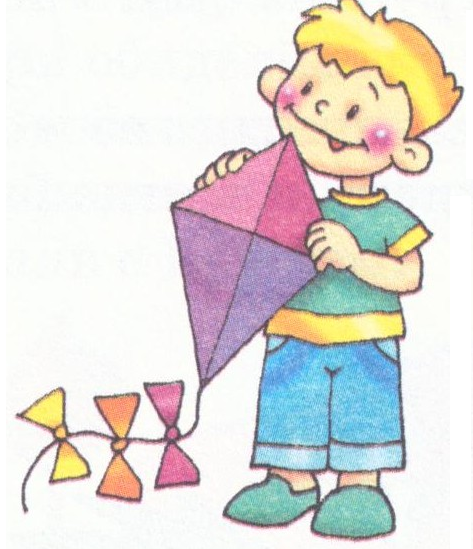 КО- МА-РИК
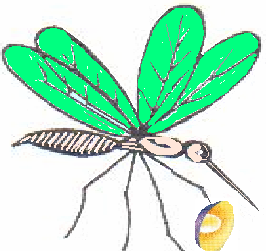 Вдруг откуда-то летит маленький комарик.
А в руке его горит – маленький фонарик:
Зь – зь – зь – зь…
КО - ЗА
КАК  ЗАЙЧИШКА  СТАЛ  СМЕЛЫМ
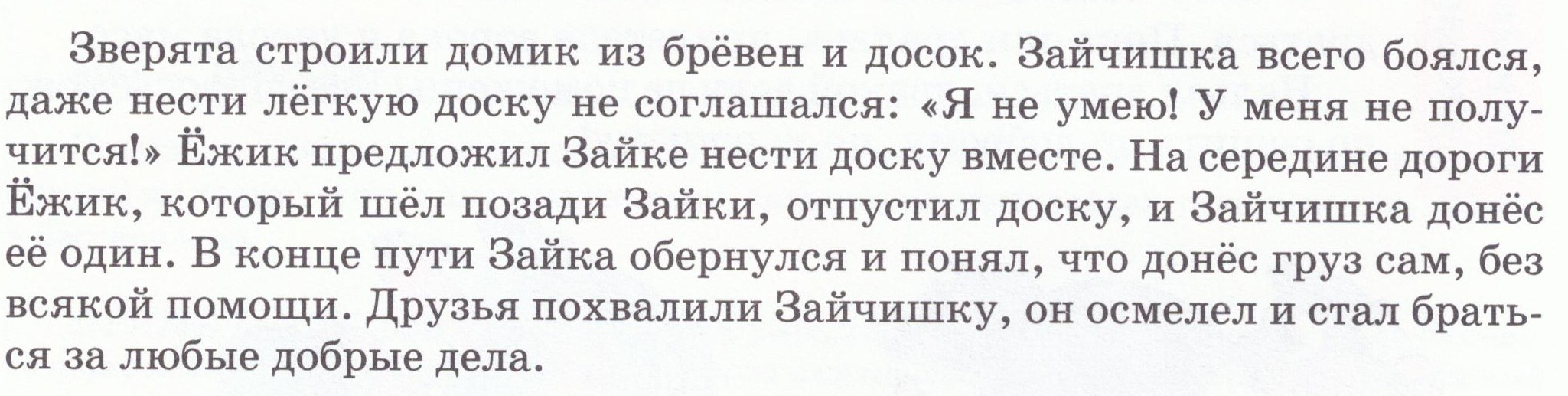 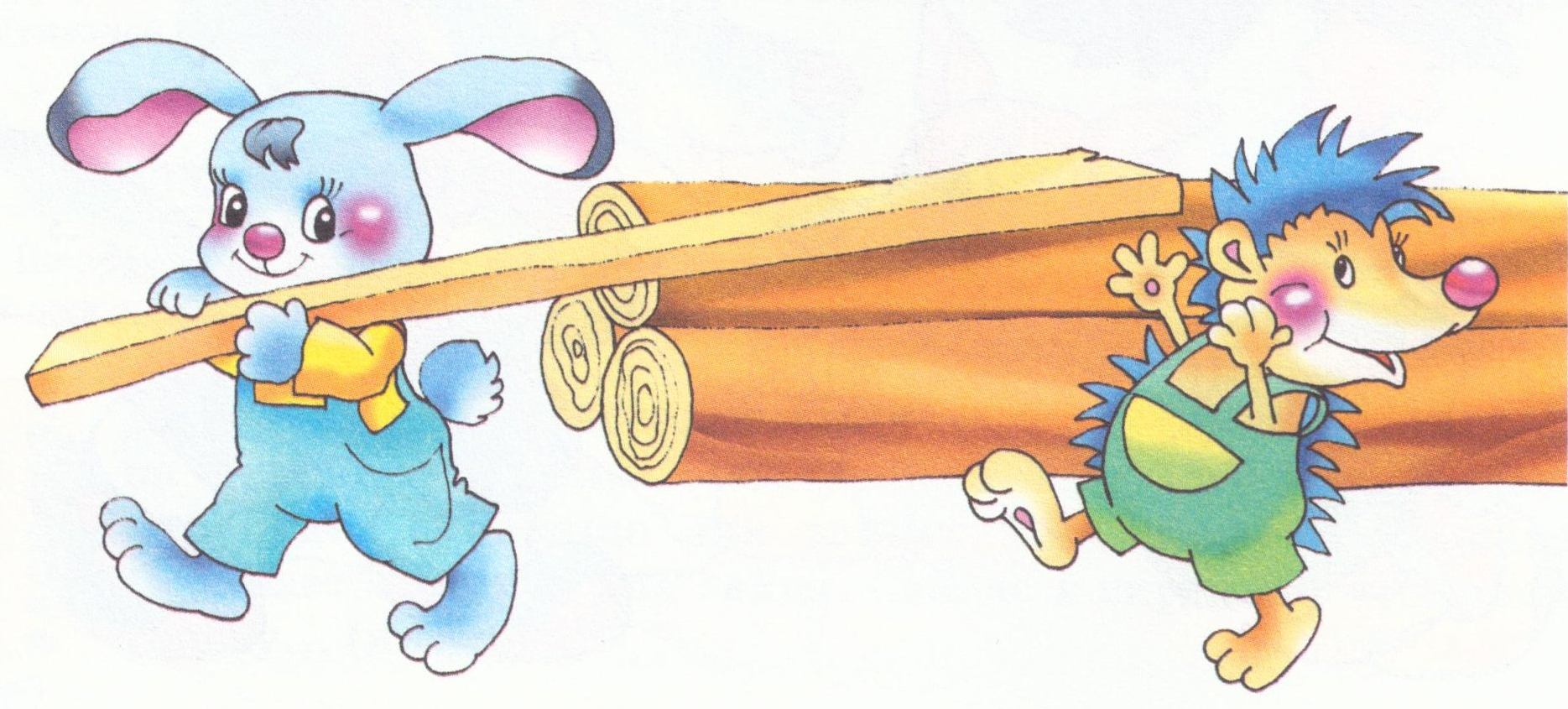 У зайчихи и зайчонок.
.
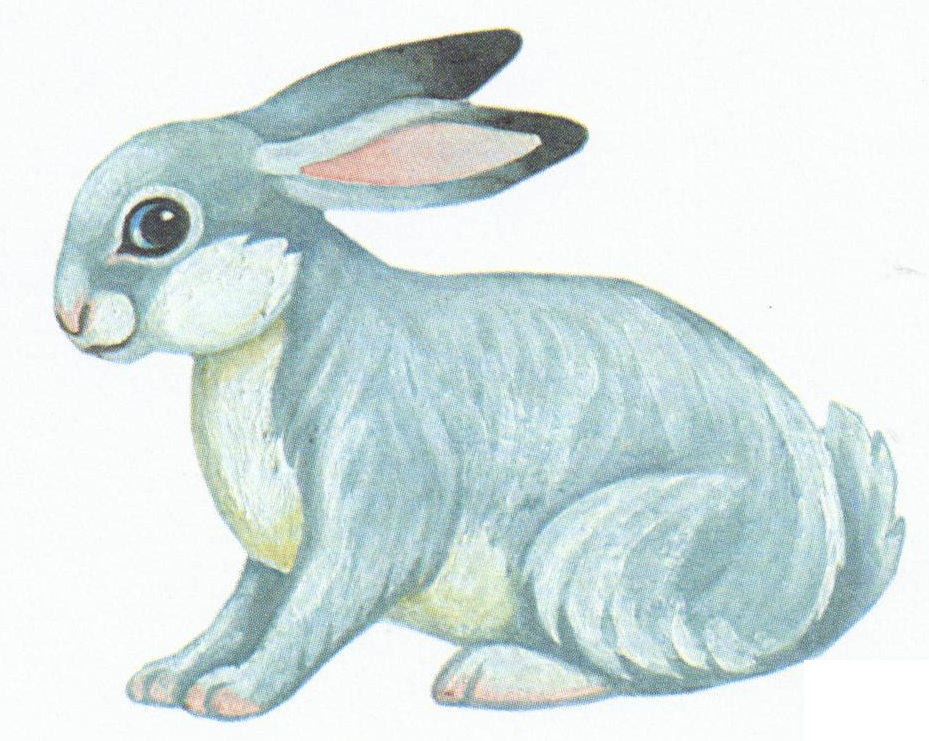 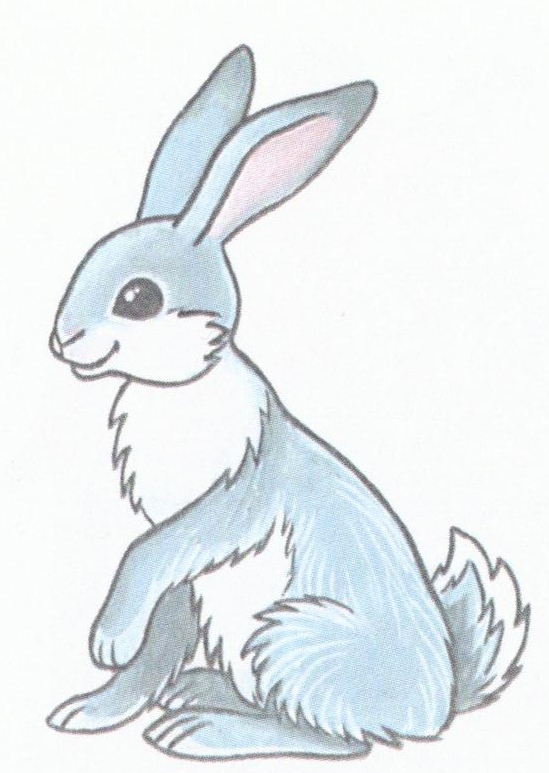 За  забором …. За вазой..Схема предлога «ЗА»
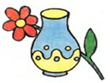 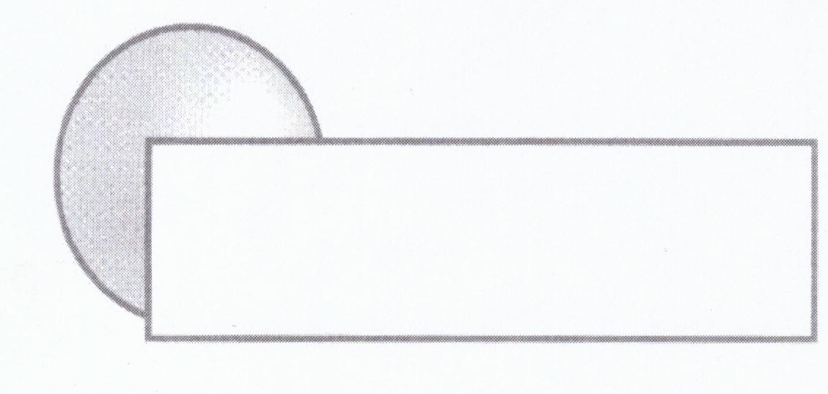 .
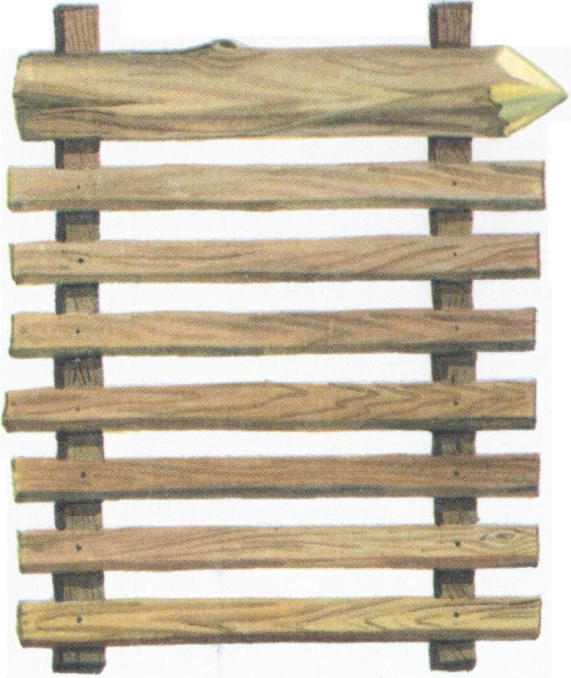 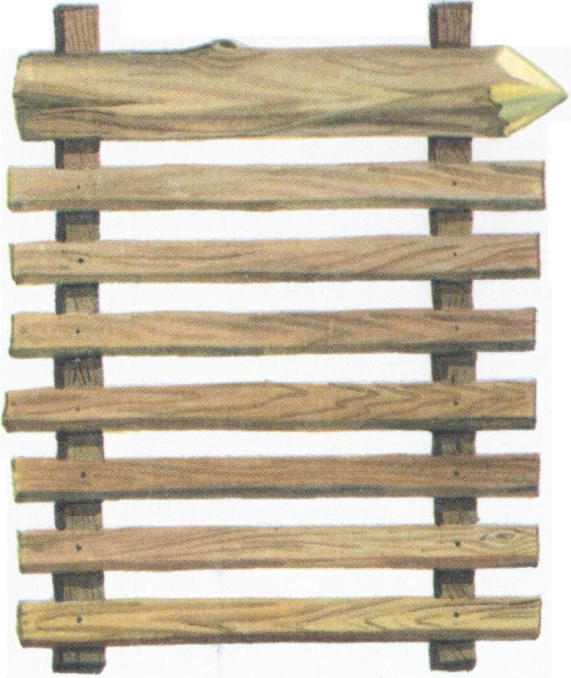 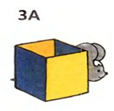 Кто выходит ИЗ дома?СХЕМА ПРЕДЛОГА «ИЗ».
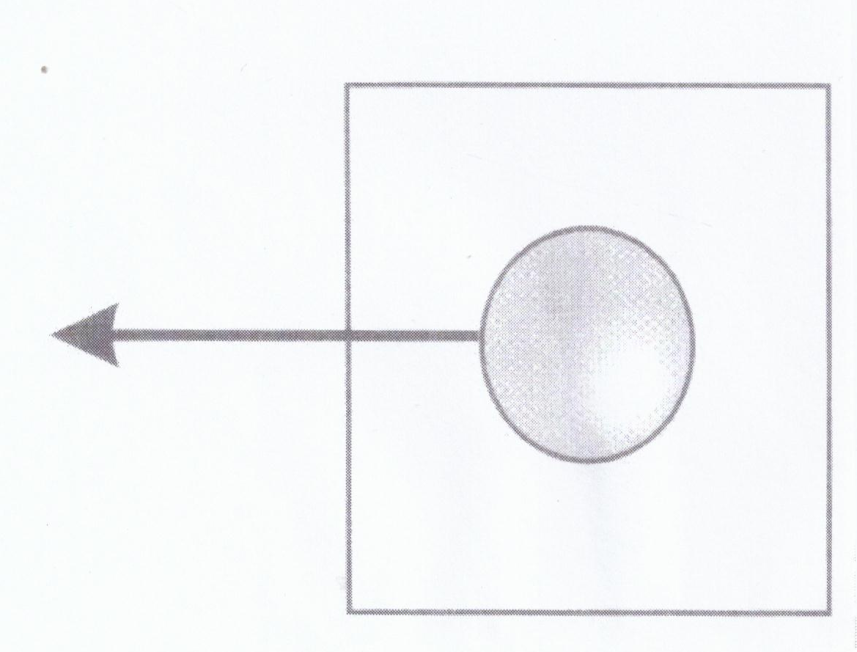 Кто  выглядывает ИЗ-ЗА забора?Схема предлога «ИЗ-ЗА».
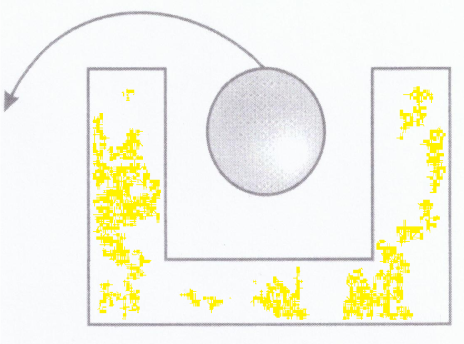 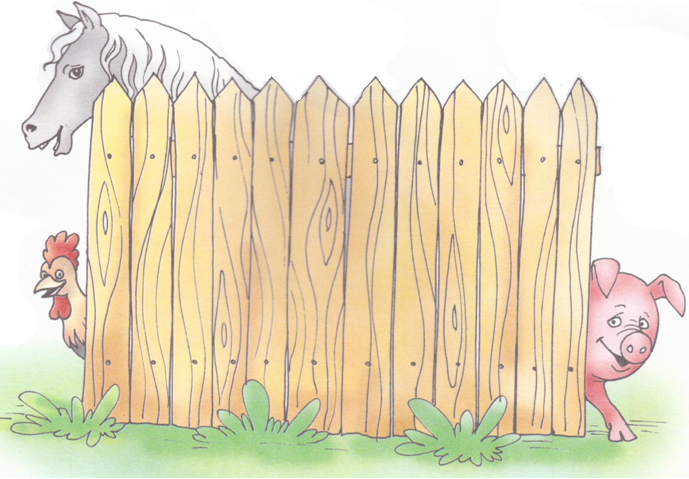 ДОМ  ЗА  ЗАБОРОМ
Кто за кем?
МАТРЁШКА  СТОИТ   ЗА  ЗАЙЦЕМ.
«Посчитай-ка» – Сколько слов в предложении?
«Назови «маленькое» слово» /предлог/
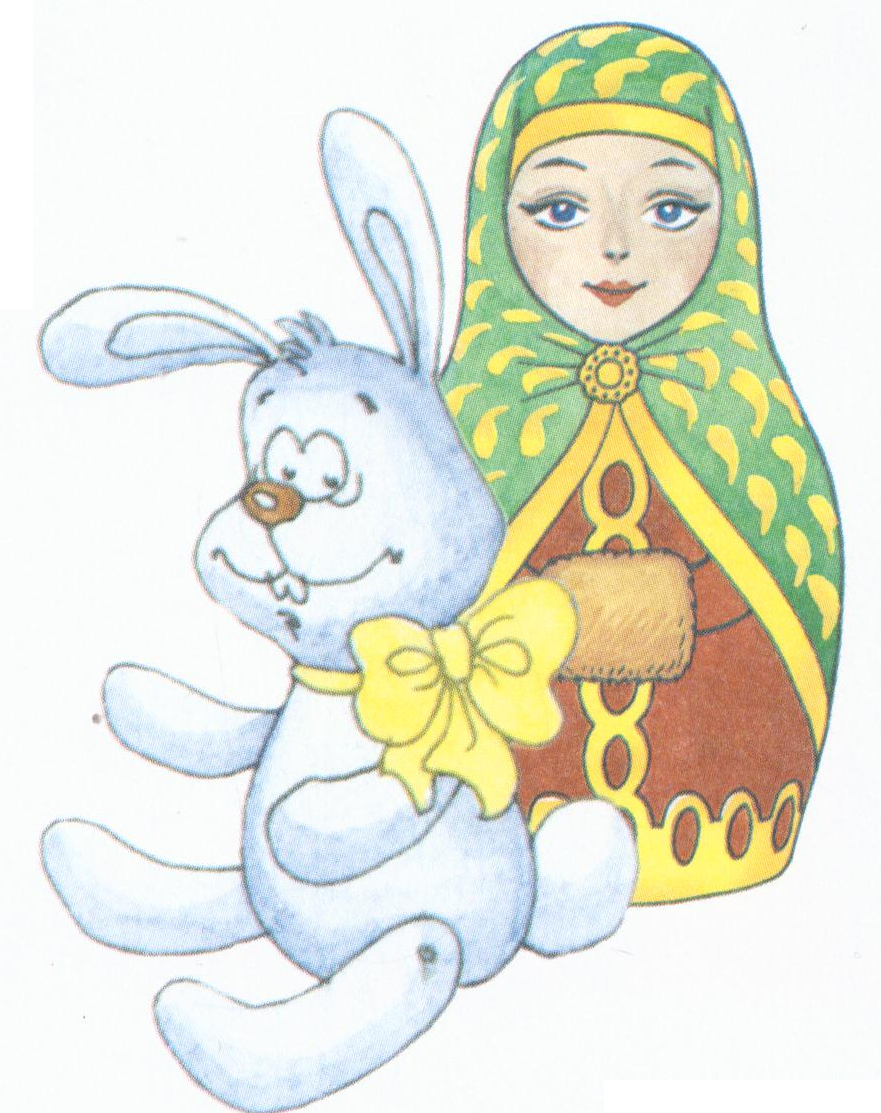 ОТКУДА  ВЫХОДИТ  ШКОЛЬНИК?
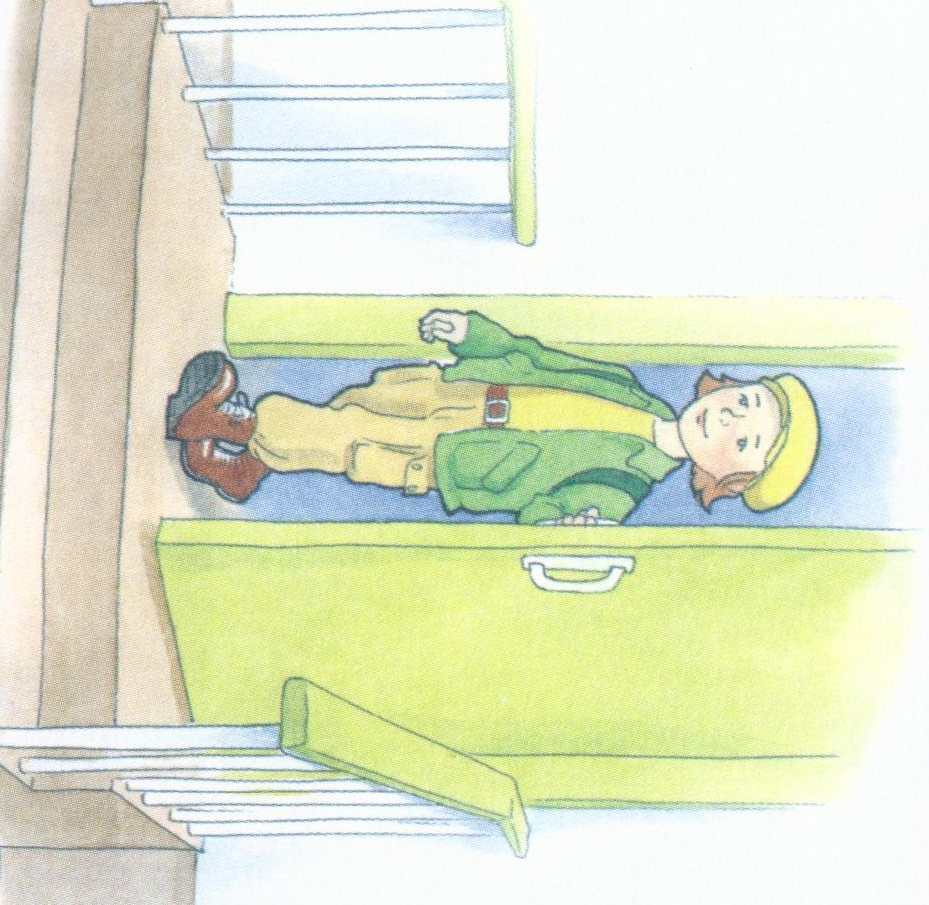 .
ОТКУДА ВЫЕХАЛА МАШИНА ?
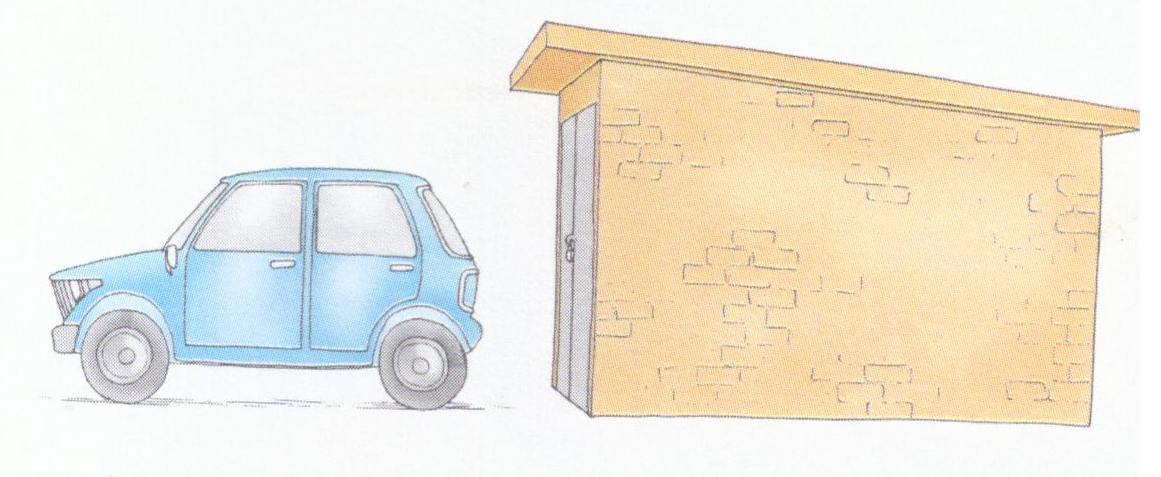 ЗОЛОТОЙ КЛЮЧИК
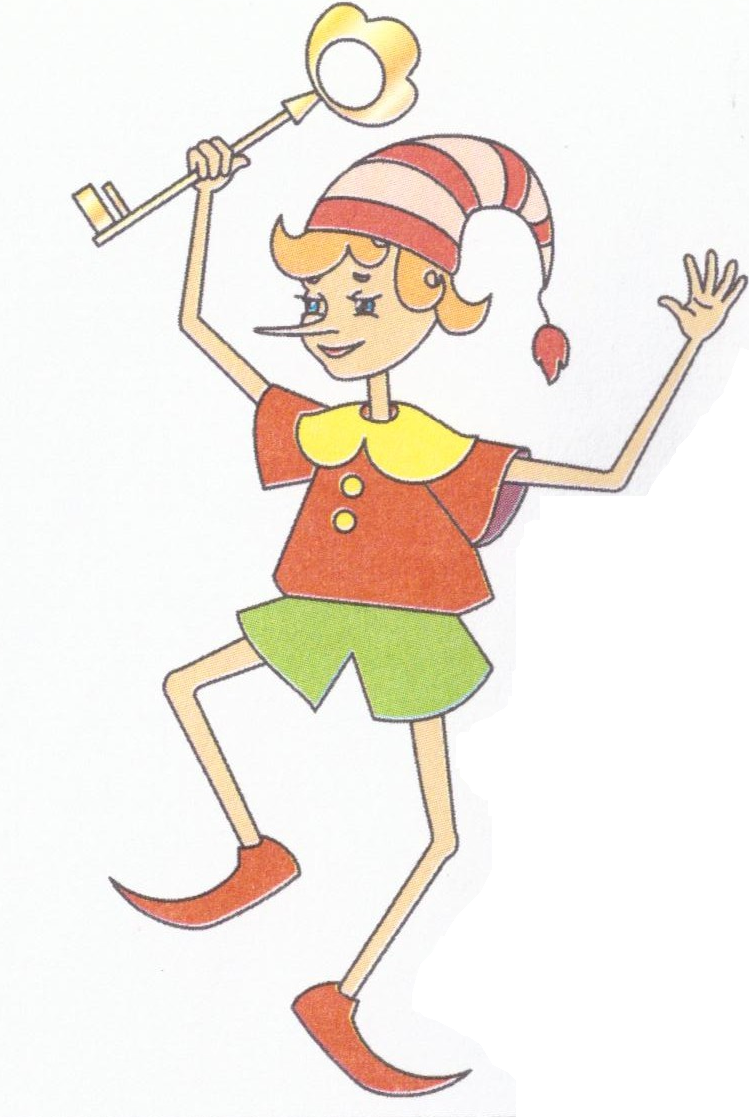 .
ЗЕБРА ОЧЕНЬ ТЕМ ГОРДИТСЯ,                                ЧТО В ПОЛОСКУ, КАК ТИГРИЦА.
ДИАЛОГ: Заяц, тетёрка, цапля и летучая мышь.